تقرير عن: .........................اسم الطالب:.......................الصف: ...........................
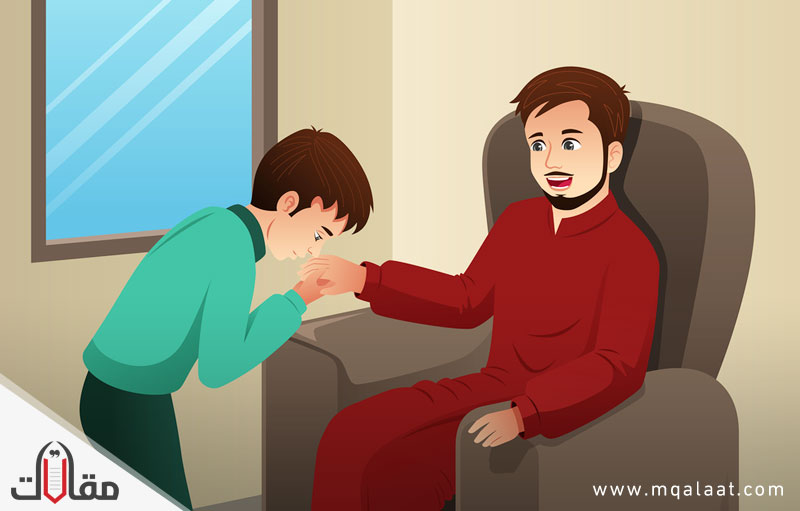 بر الوالدين
أقارن بين بر الوالدين وعقوقهما:
حقوق الوالدين:- تقديم أمرهما وطلبهما ما لم يكن فيه معصية لله.
- الإنفاق عليهما عدم التضجر منهما ومخاطبتها بأحسن الحديث.
- ملاطفتهما وإدخال السرور عليهما.
- الدعاء لهما.- التصدق عنهما.
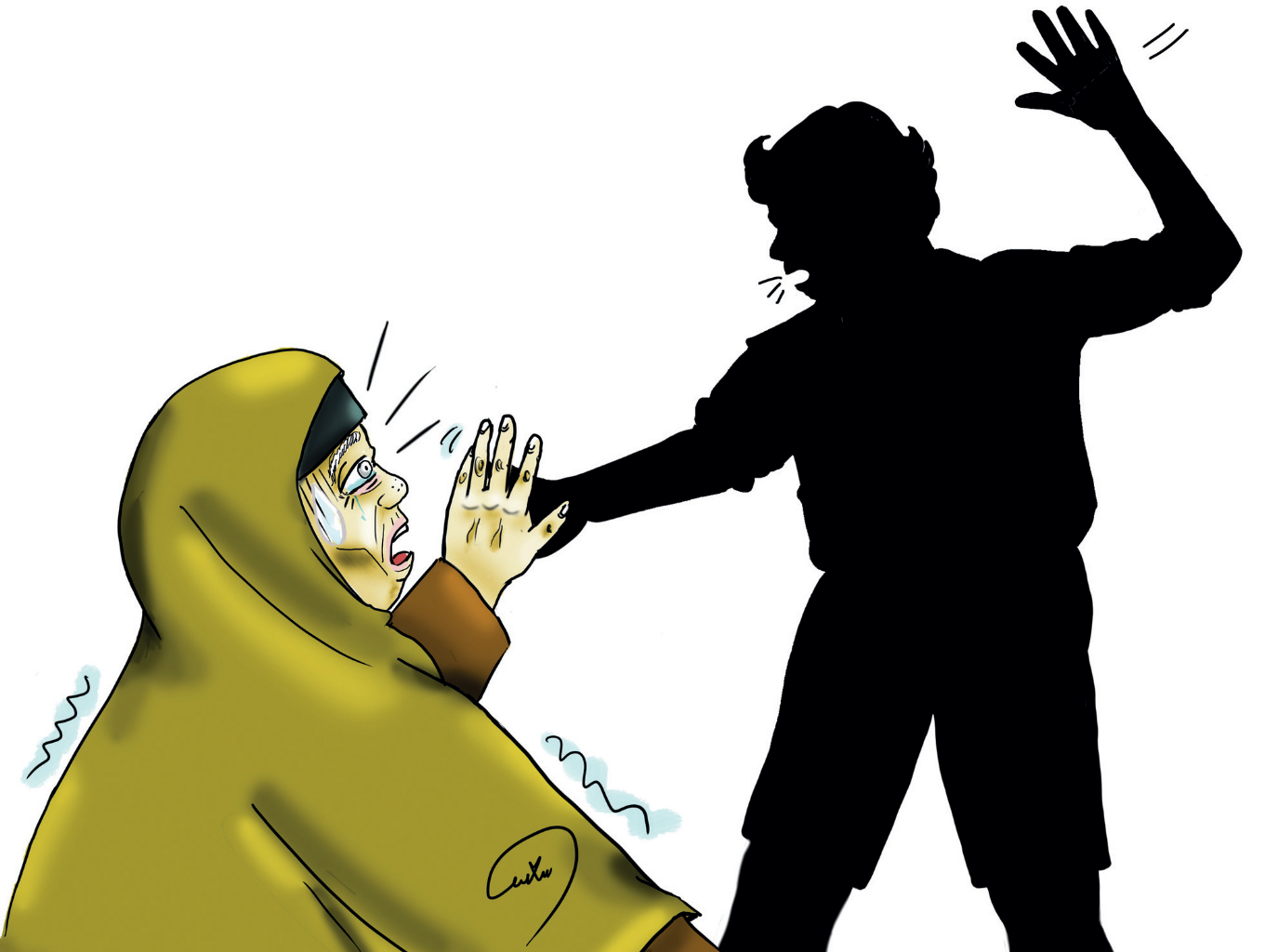 مظاهر عقوق الوالدين:- ترك مساعدتهما في أعمال المنزل.- الإشاحة بالوجه عنهما إذا تحدثا، والاستهزاء بحديثهما.- ترك الاستئذان حال الدخول عليهما.- إثارة المشكلات أمامهما.- المكث طوي ًلا خارج المنزل.- الإثقال عليهما بكثرة الطلبات والتخلي عنهما وقت الحاجة.
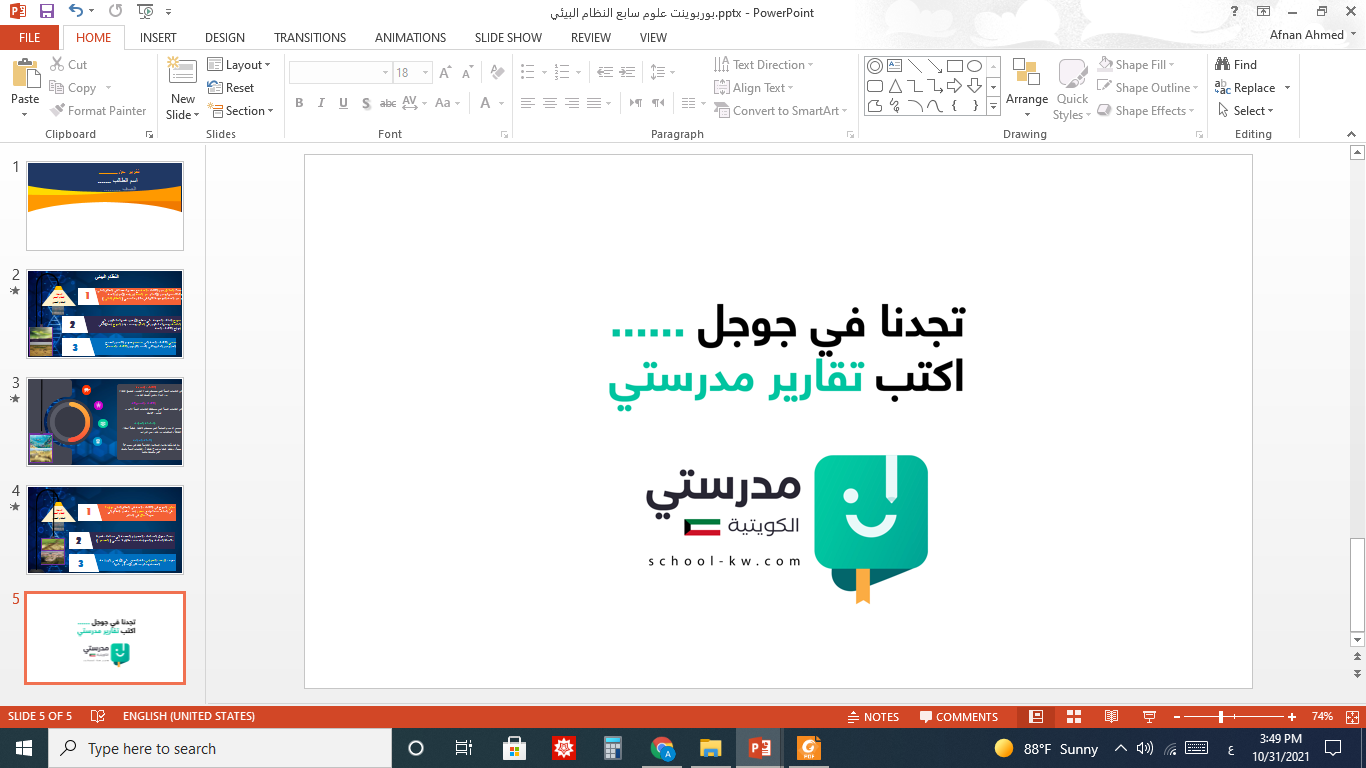